Global Recruiting Trends
From candidate roller decks to CRM
From hire and fire to nurture and develop
From 9-5 to 24/7
From desktop to virtual
Institute for futureThe Intersection of Work and Technology 2007
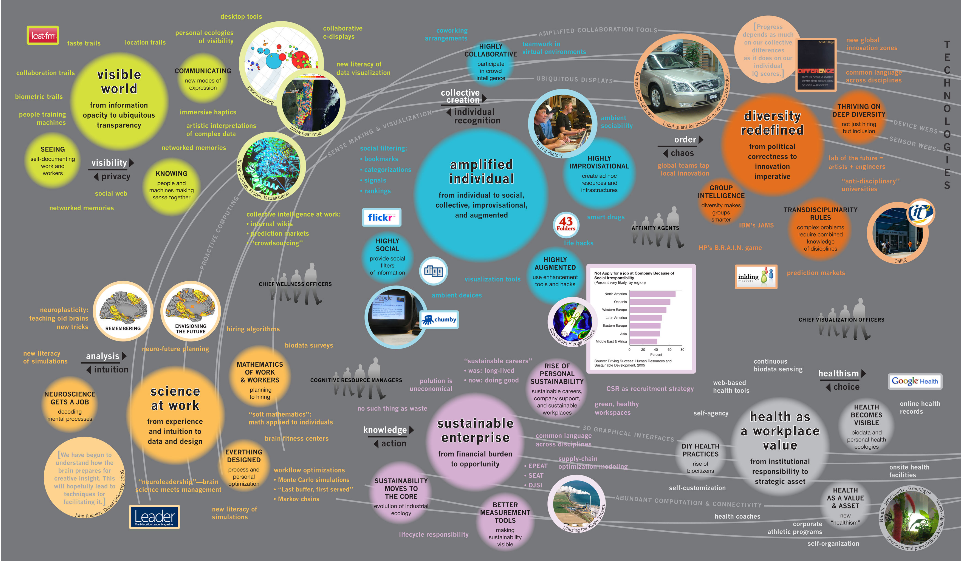 Institute for futureThe Re-working of "Work" 2011
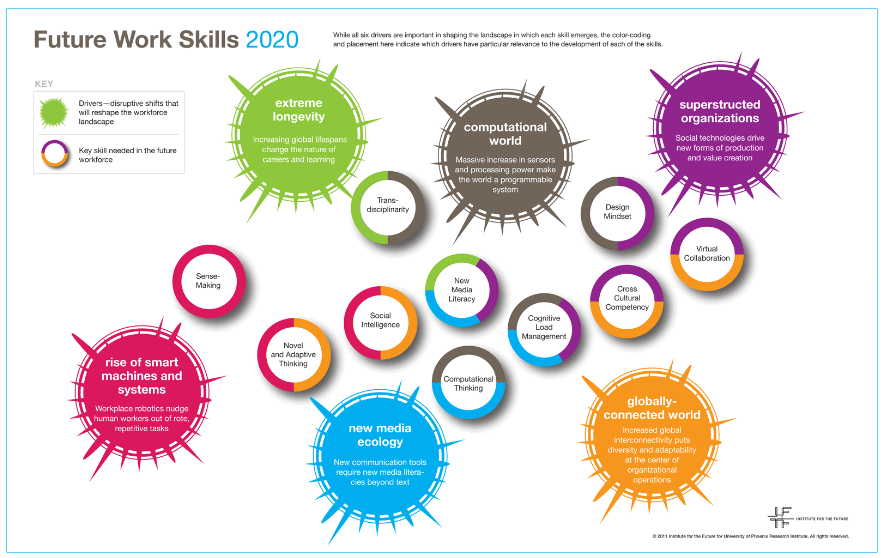 E&Y world of work changing 2012
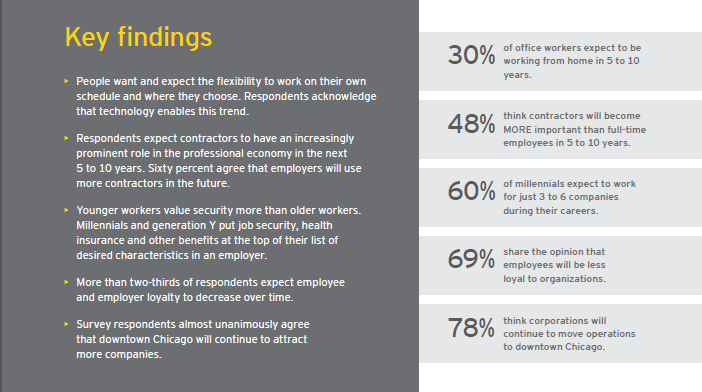 Linkedinglobal recruiting trends 2013
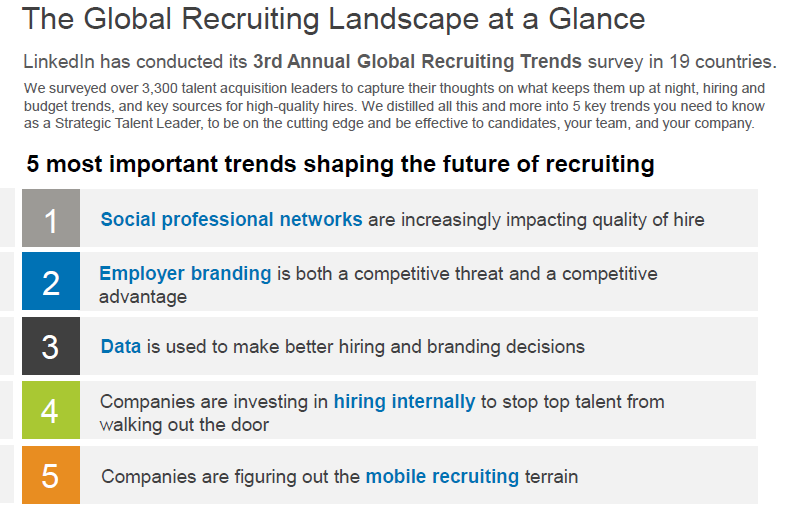 E&Y Talent revolution (Nov) 2013
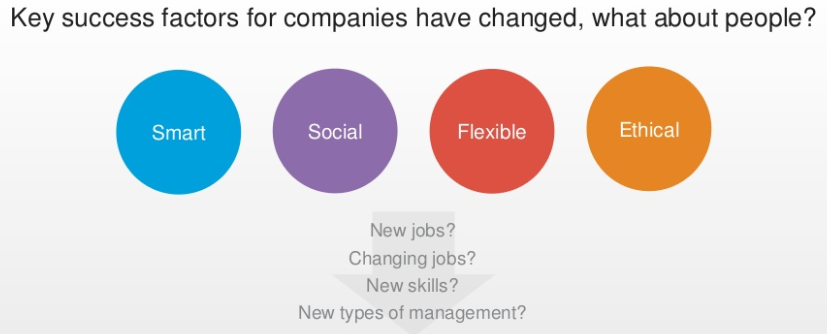 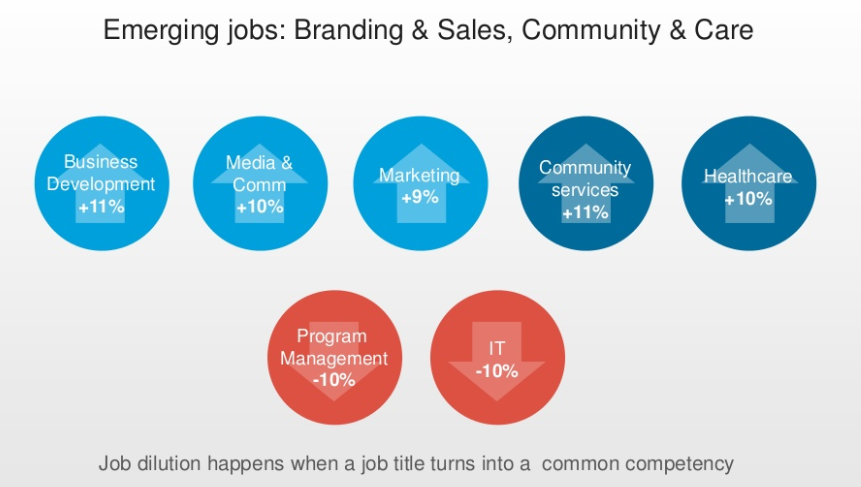 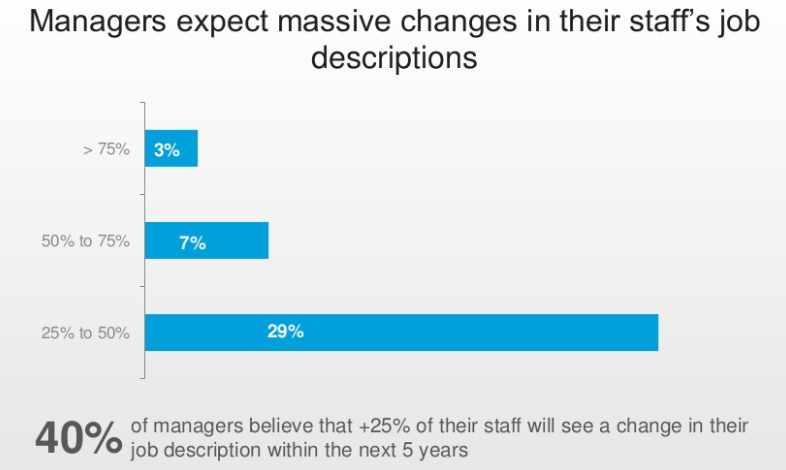 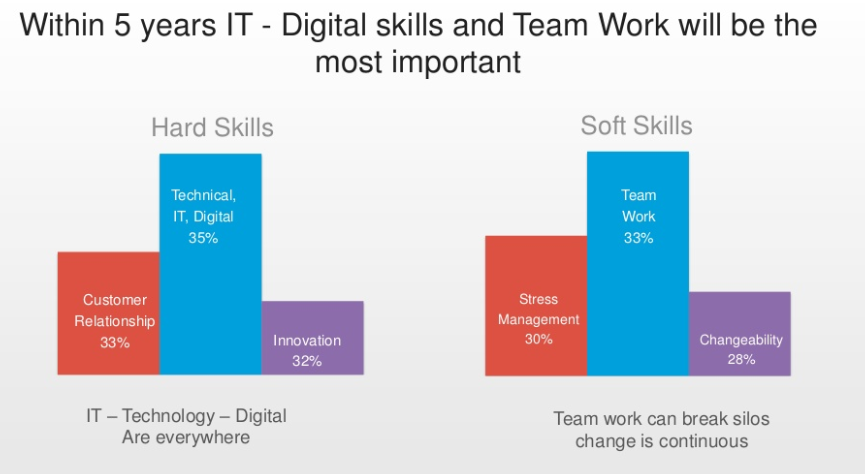 The Migration: In-house / RPO
From phone in an order to find your own
From line manager to resourcing experts
RPO and In-House
Growth of RPO

Recession driven 
2011, spending globally climbed to $1.4 billion, +$1.1 billion 2010
Scale up, scale down
Ability to manage volume
Builds operational process 
Performance by numbers to manage commercials
Off-shore sourcing / admin models
Compliance within contractor workforces
Buying power across for sourcing channels
Technology expertise
Advanced data analytics
New in-house

Recession outcomes driving refocus
Increasing evidence that Shareholders recognize competitive advantage is intrinsically linked to Talent
Sourcing moves in-house EMEA
Sourcing outsourcing
Sourcing channel management
Social enablement
EVP & insights driving agenda
Technology enables global approach
Skills talent-pools
Internal & external pools together
Flexible workforce planning
Predictive data
Similar focus
Data
Sourcing channels
Performance

Employer Brand
Insights
Engagement

Technology
CRM to ATS to HR
Mobile
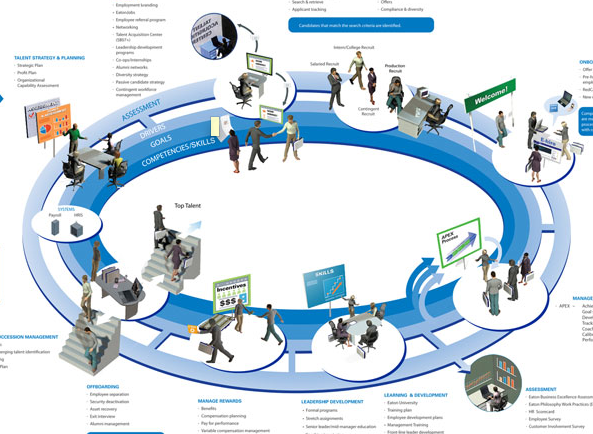 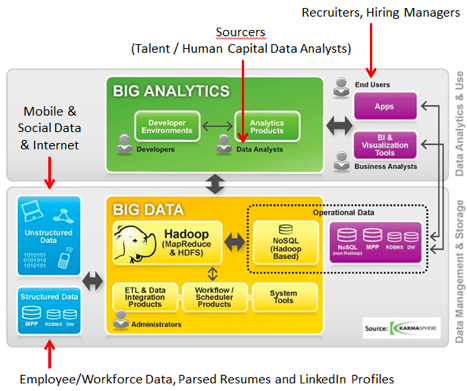 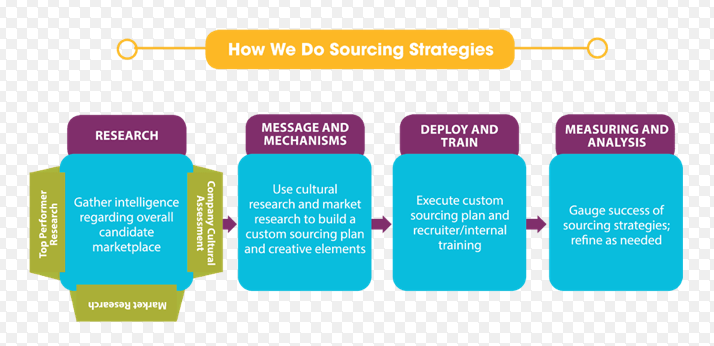 Next Generation Social Direct Sourcing
From posting ads to new ways of searching 
From only Linkedin to all channels
Evolution of Social Recruitment
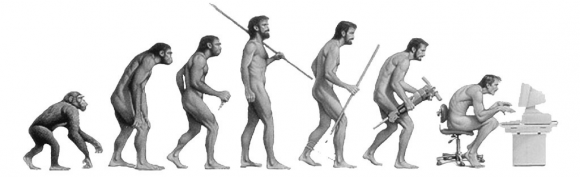 APAC intentions
US adoption of social media for recruitment
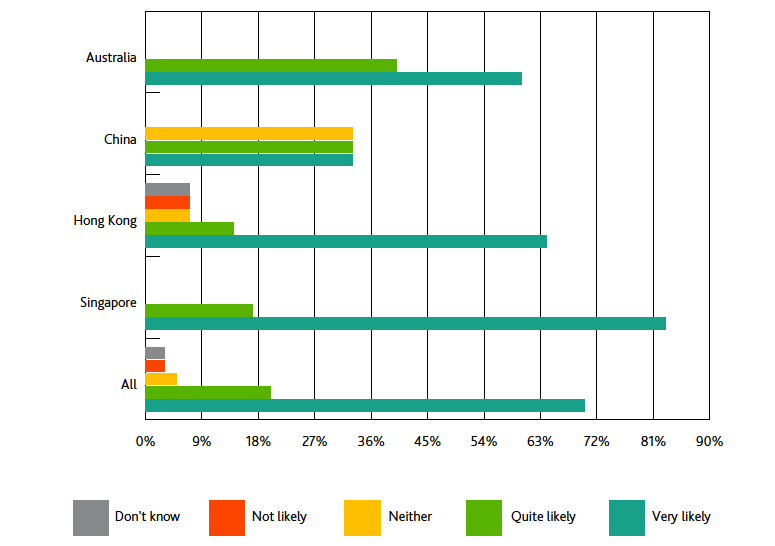 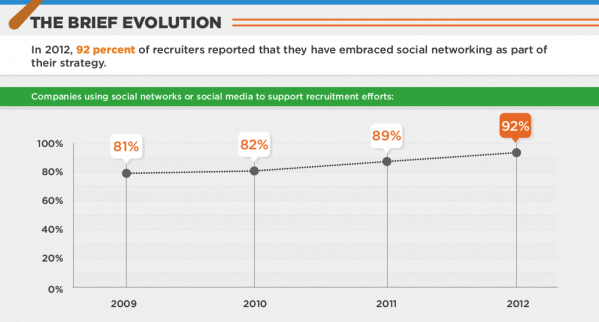 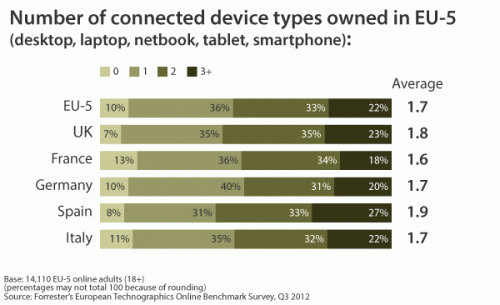 Europe is connected
Latest Surveys on HR UsageUSA
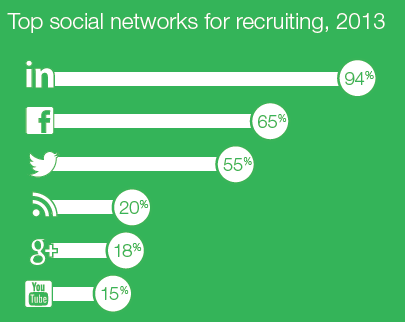 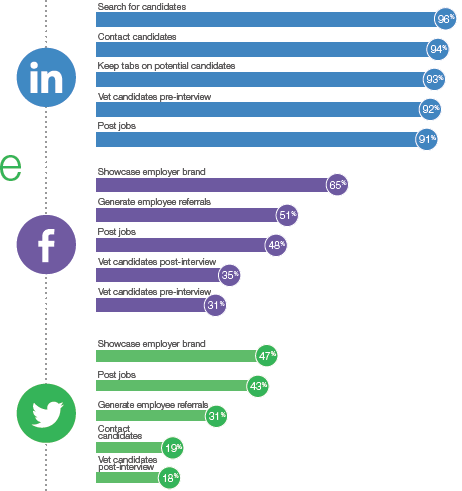 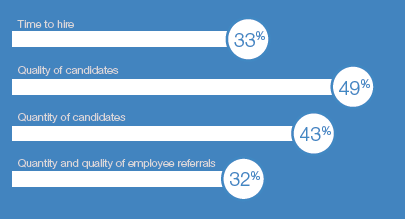 Source: 
Jobvite 2013
Surveys on HR Usage Global
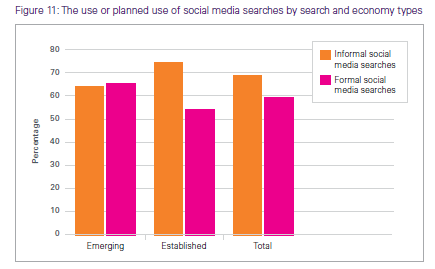 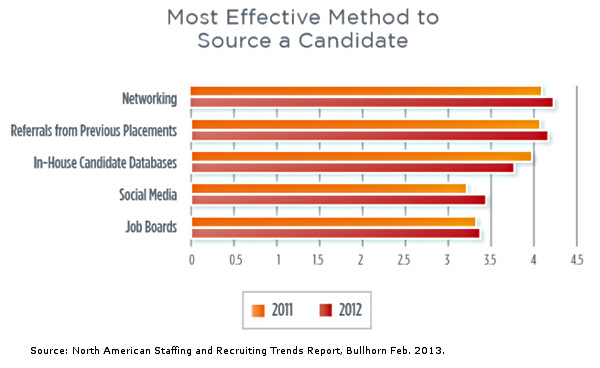 Source: 
SHL Global Assessment Trends 2013
DIY Sizing the Audiencehttp://www.linkedin.com/ads
10,356  LinkedIn Members associated with USA
470,950 LinkedIn Members who list their industry as Medical Devices
112,507 LinkedIn Members who have job category as Sales / BD
32% are +35 years old, 19% are 25-34,  3% are 18-24
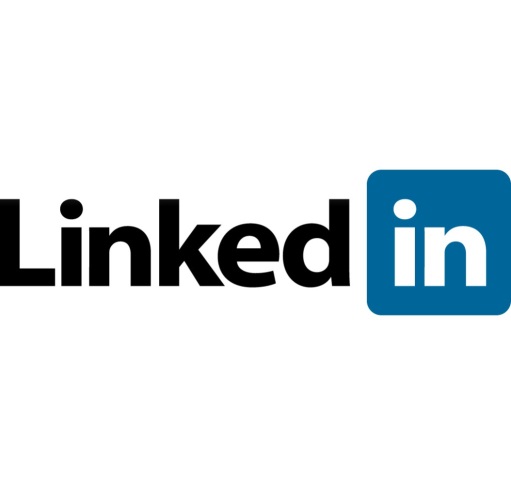 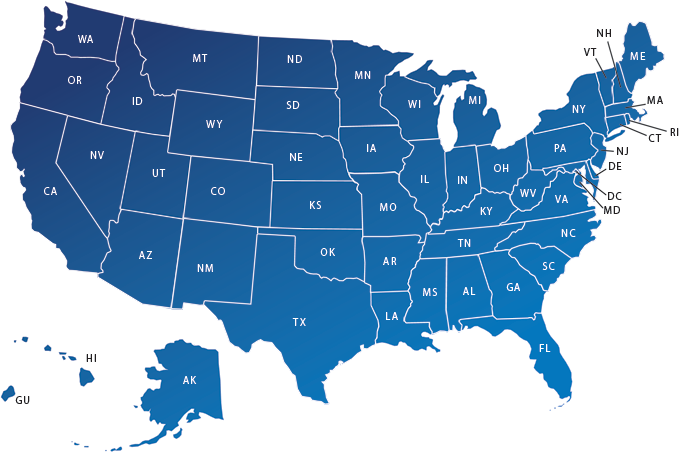 67,454
13,357
2,036
12,485
2,955
<1,000
83,293
14,482
1,783
30,544
8,059
<1,000
#medical devices
Work in Sales / BD
Work 4 competitor
Source: socialbakers, LinkedIn Advertising
14
DIY Sizing the Audiencehttp://www.facebook.com/ads
5,400  Facebook Members associated with USA
182,000 Facebook Members have  liked #medical device – add #medical equipment increases 400,000
50% are +35 years old – 30% are +45 years old
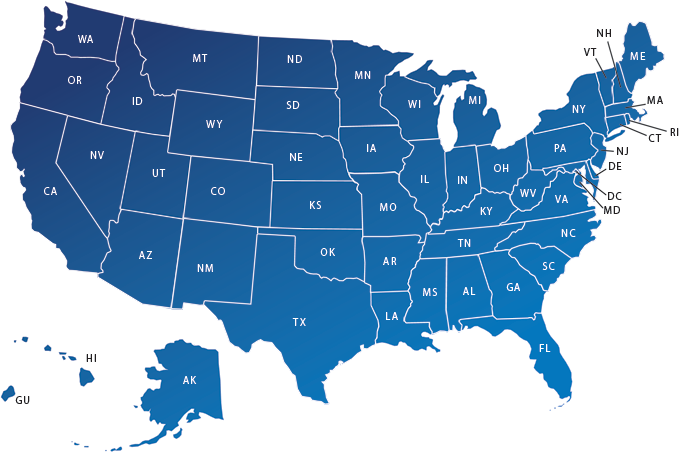 3,400
1,780
60
2,600
1,040
20
26,000
9,800
70
11,800
5,200
40
#medical devices
University graduate
Work 4 competitor
Source: socialbakers, LinkedIn Advertising
15
Demographics
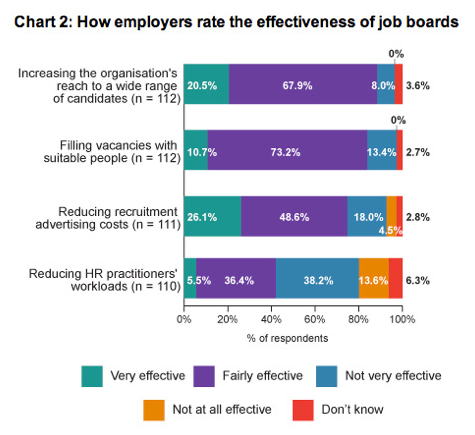 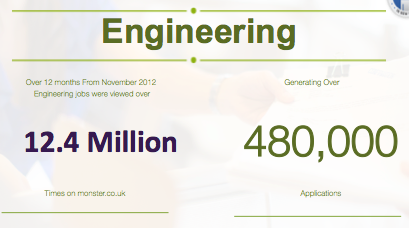 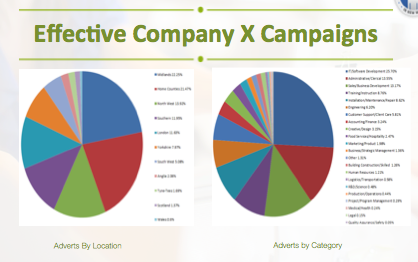 Game Changer: Linkedin
Post a job to post a profile
CV database to network of connections
Candidate experience to market insights
Job clicks to recruiter performance
Job analytics
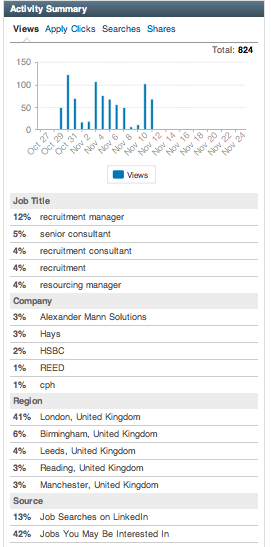 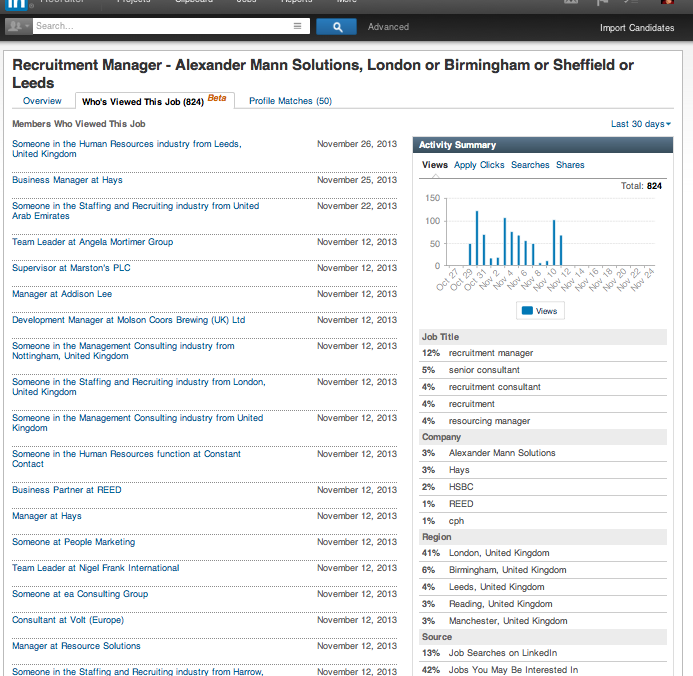 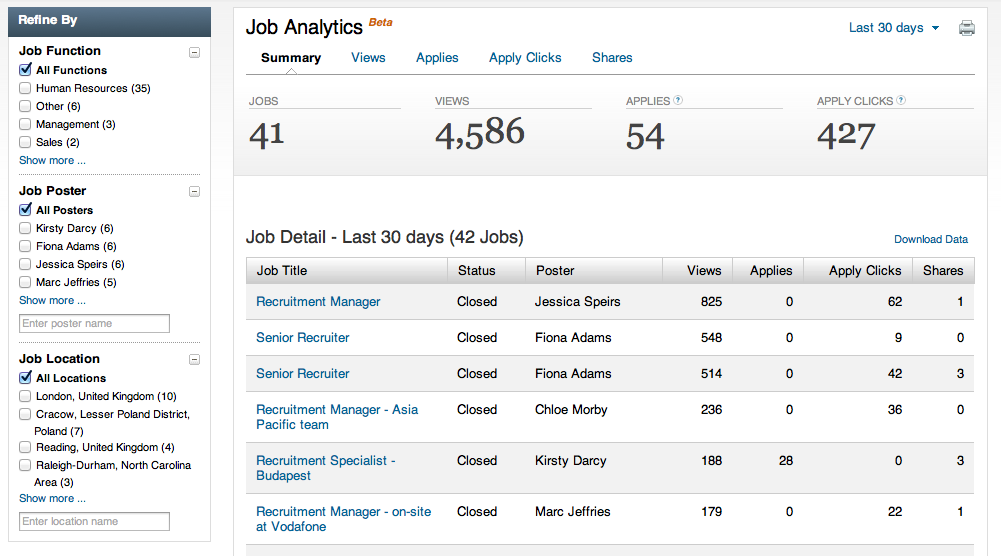 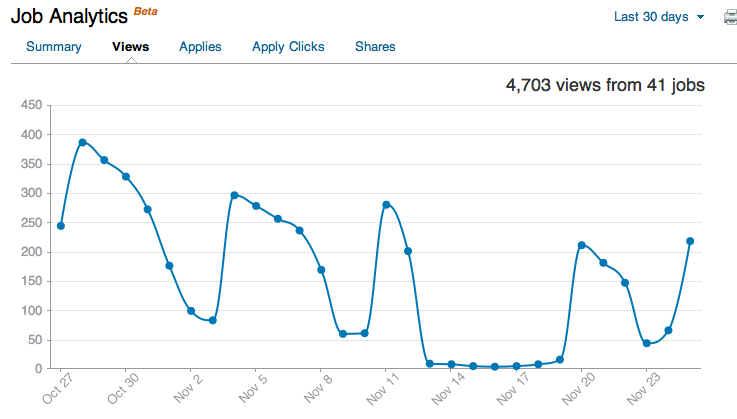 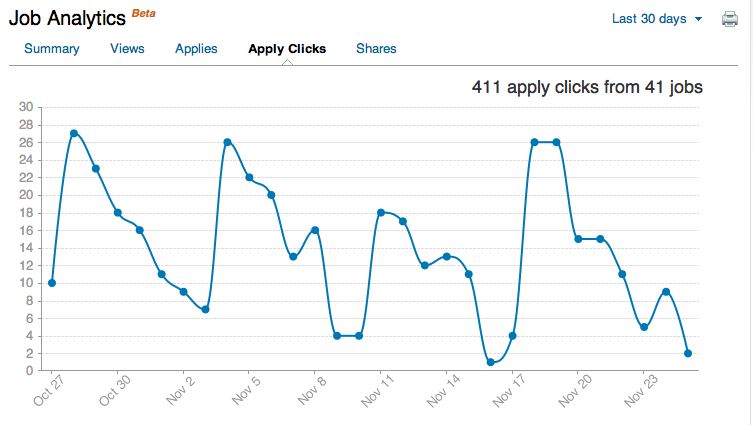 InMail usage
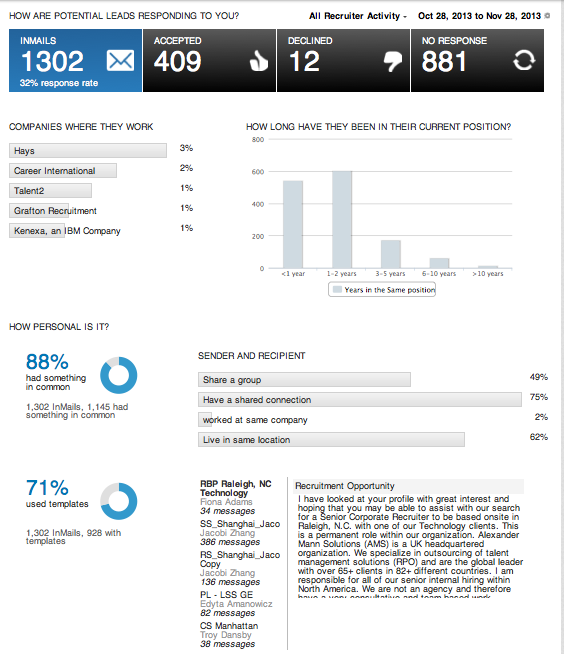 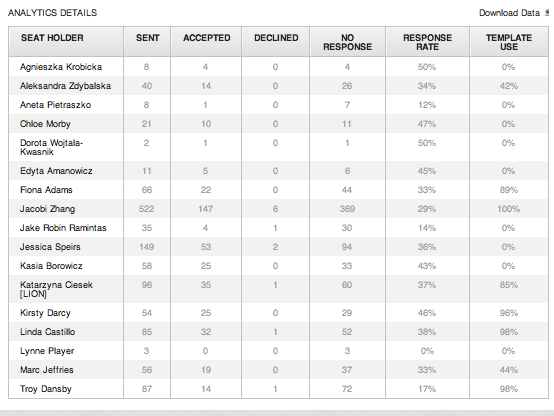 Recruiter activity
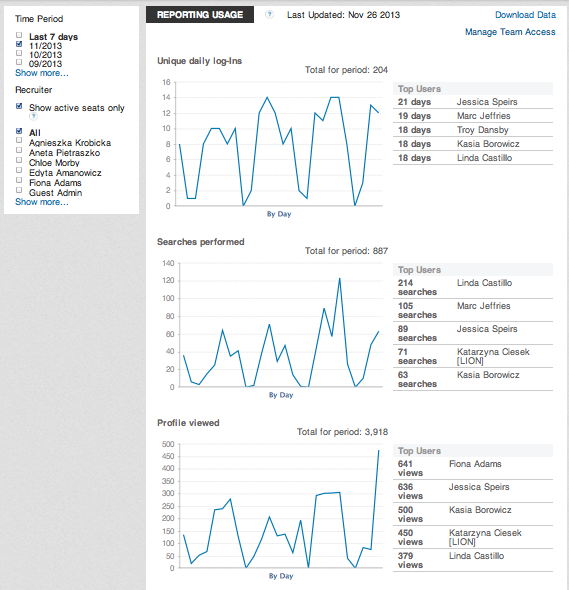 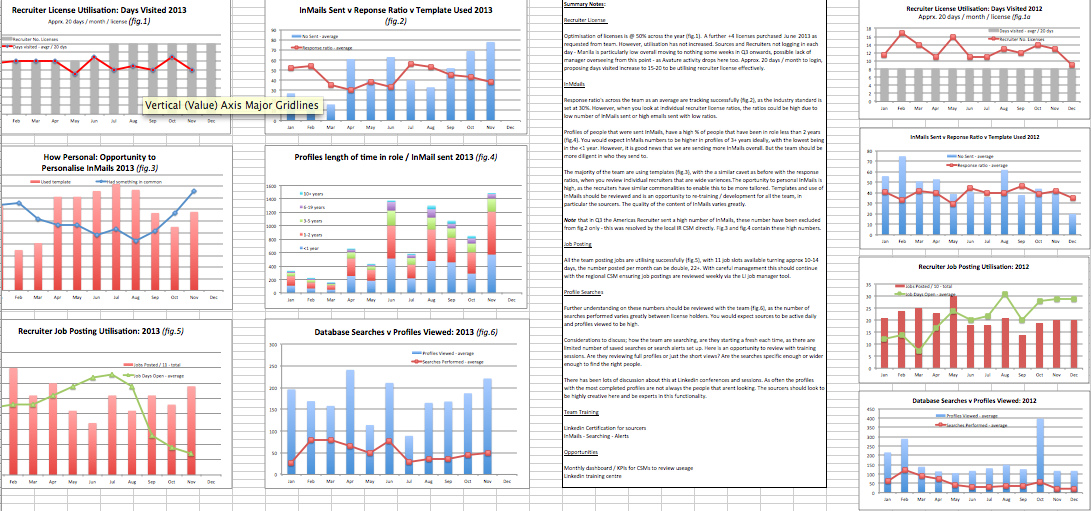 Job-board data
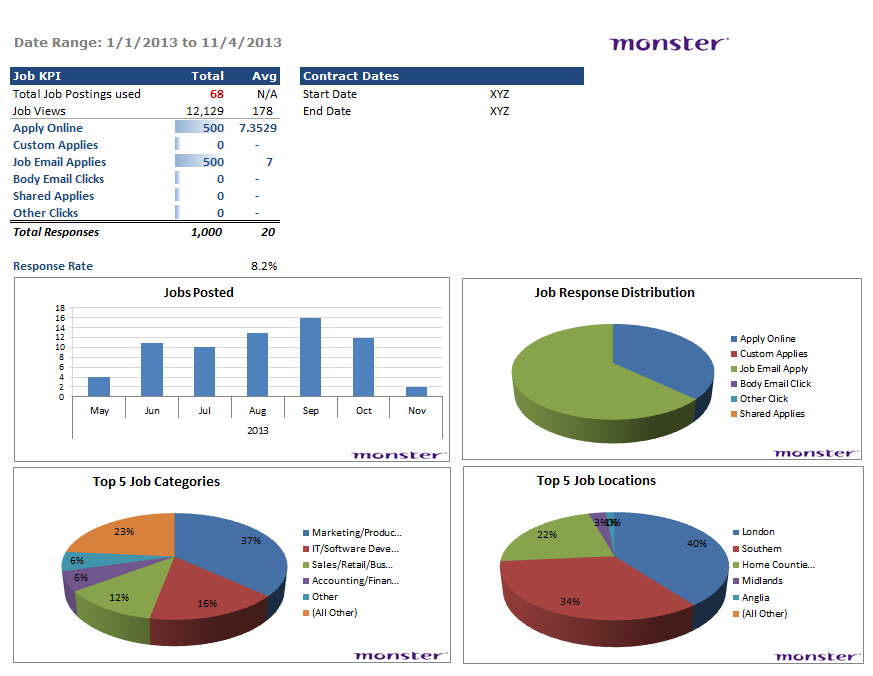 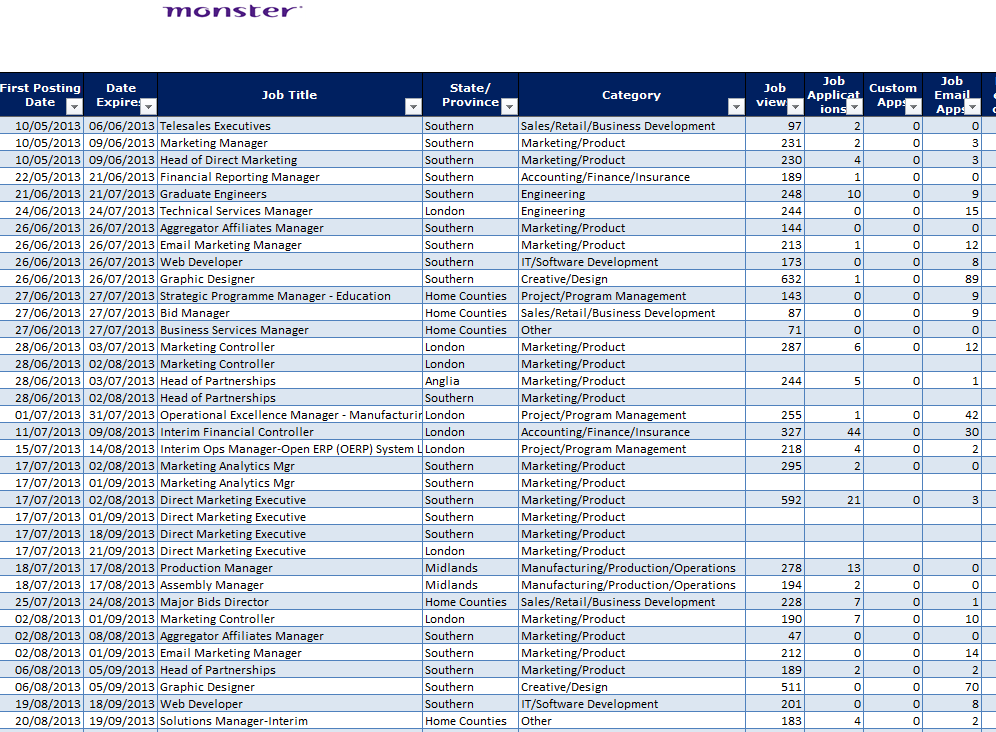 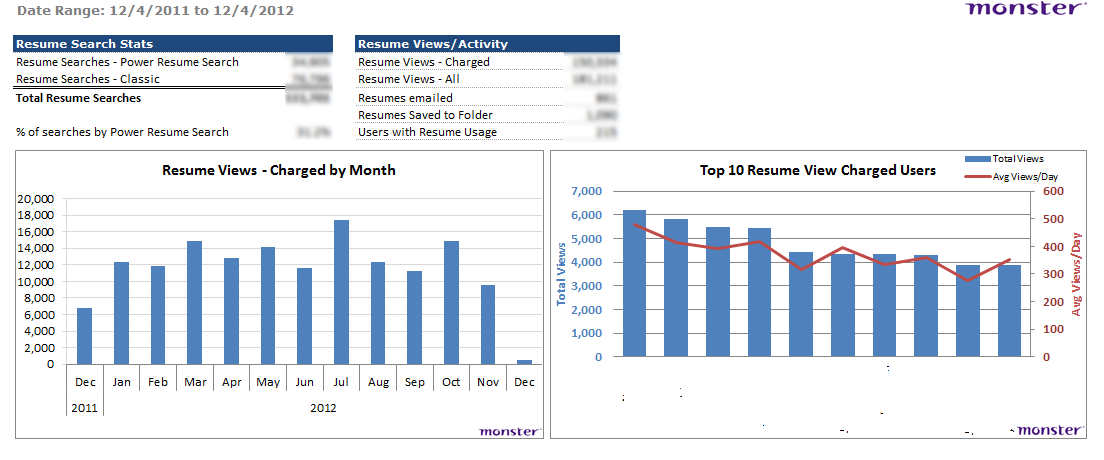 Mobile Opportunities
Wake-Travel-Work-Coffee-Work-Lunch-Work-Travel-Evening-Sleep 
…becomes Mobile-Tablet-Desktop-Mobile-Desktop-Mobile-Desktop-Tablet-Mobile
Mobile Application
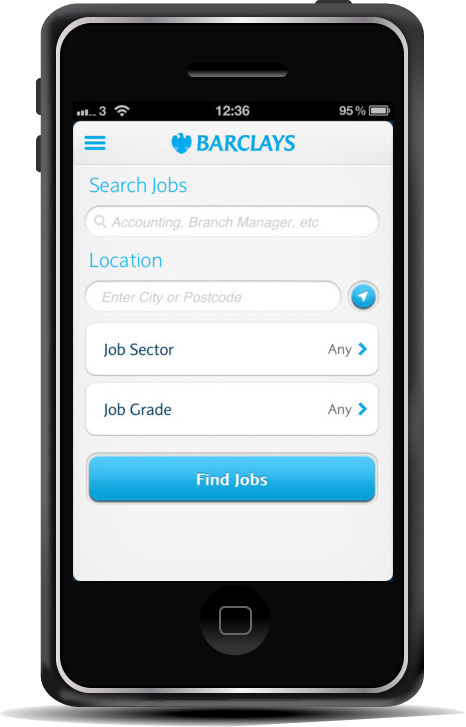 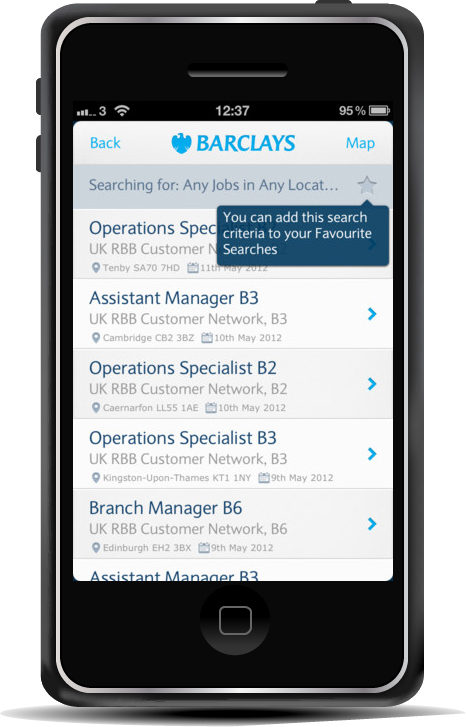 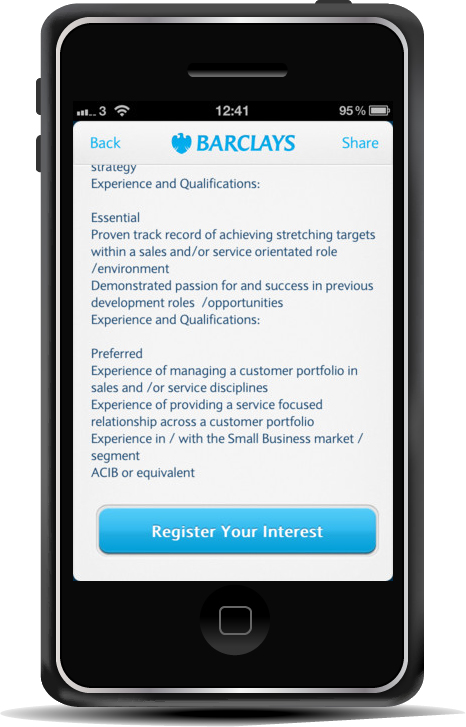 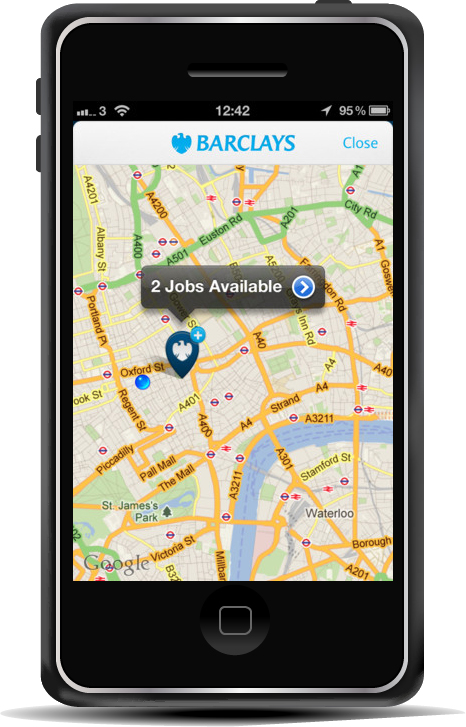 Mobile Candidate Experience
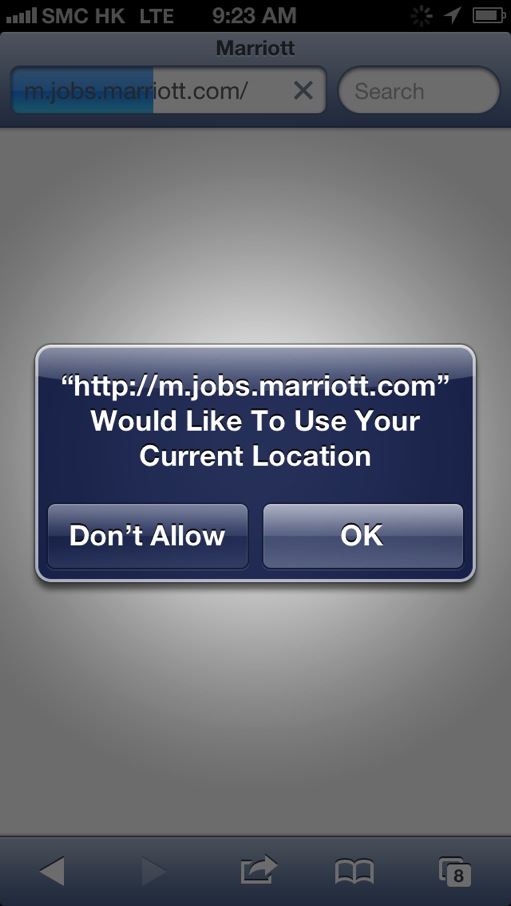 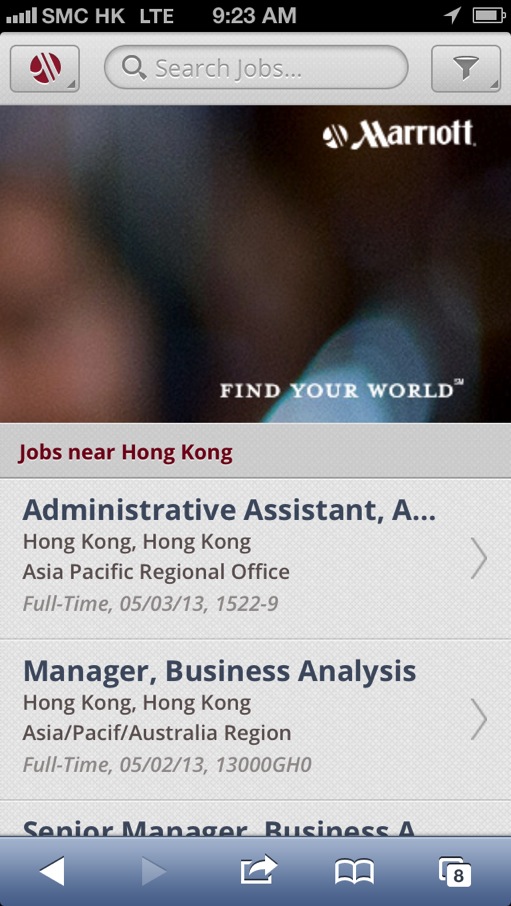 Opportunity?
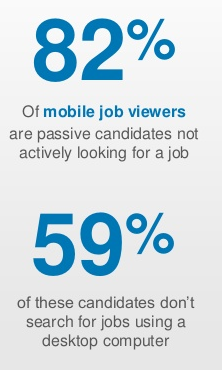 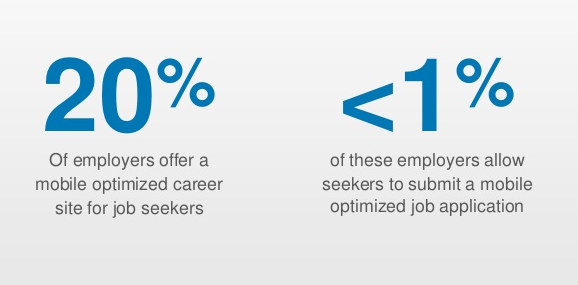 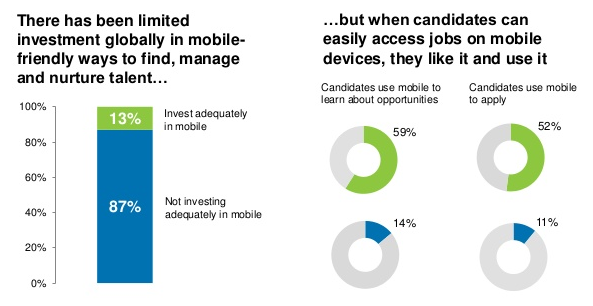 Predictive Analytics
Analysing current and historical facts to make predictions about future, or otherwise unkown, events
We’re in a World of Big Data
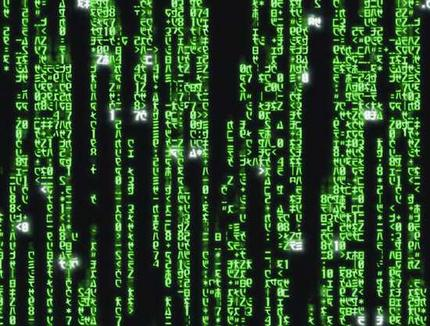 “data sets whose size is beyond the ability of commonly used software tools to capture, manage, and process the data within a tolerable elapsed time” 
Wikipedia
Think About Your Data Sources
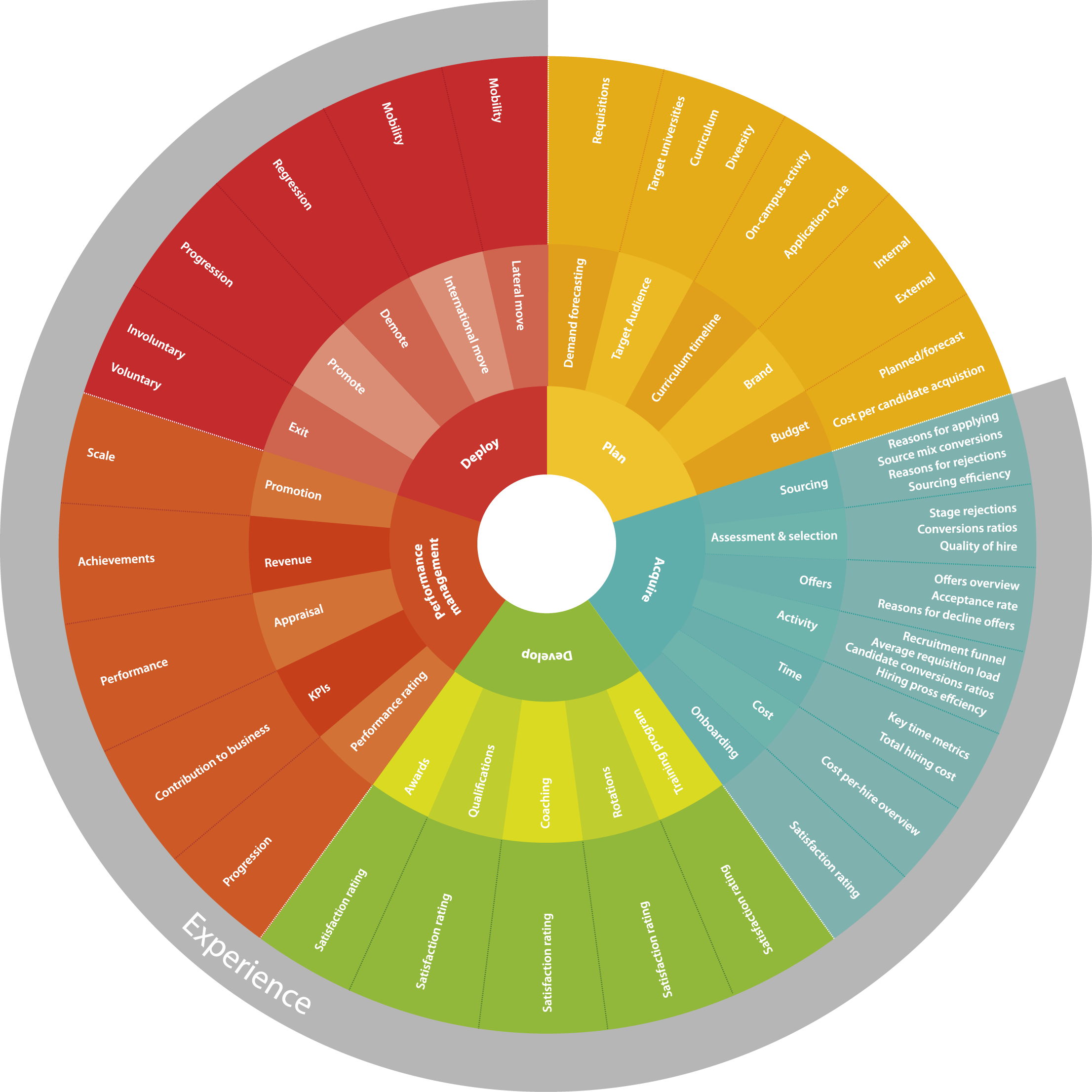 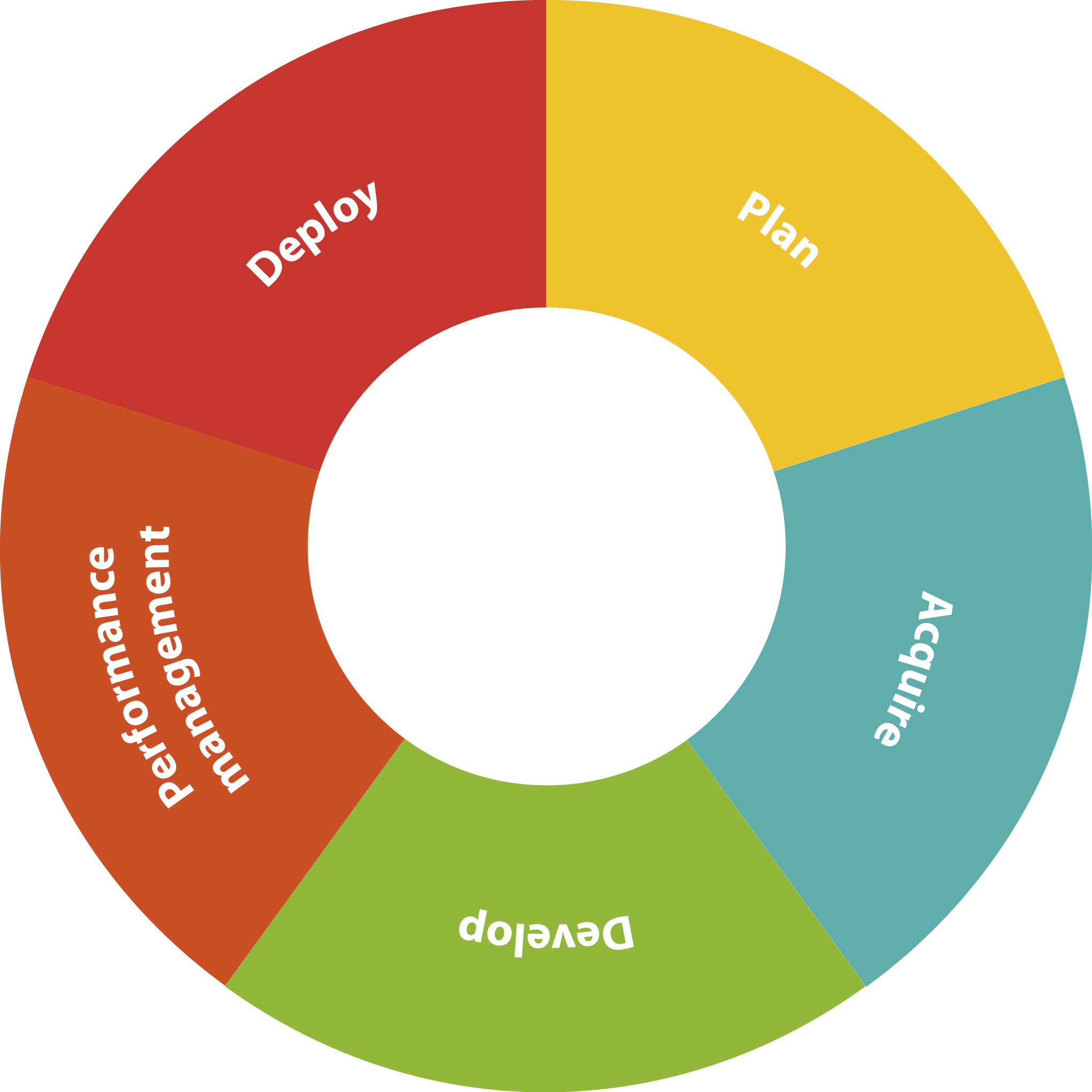 Sample Predictive Analytics
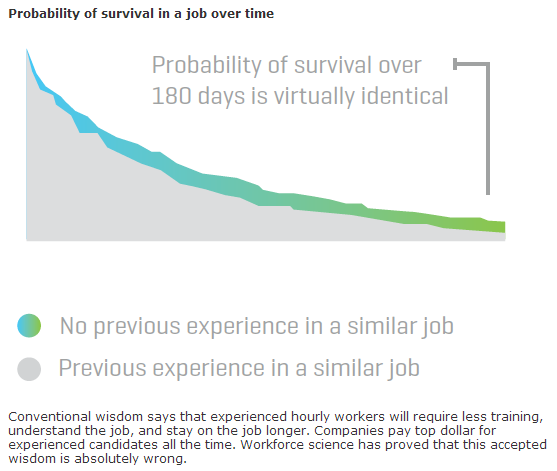 NikePredicting Sourcing Success
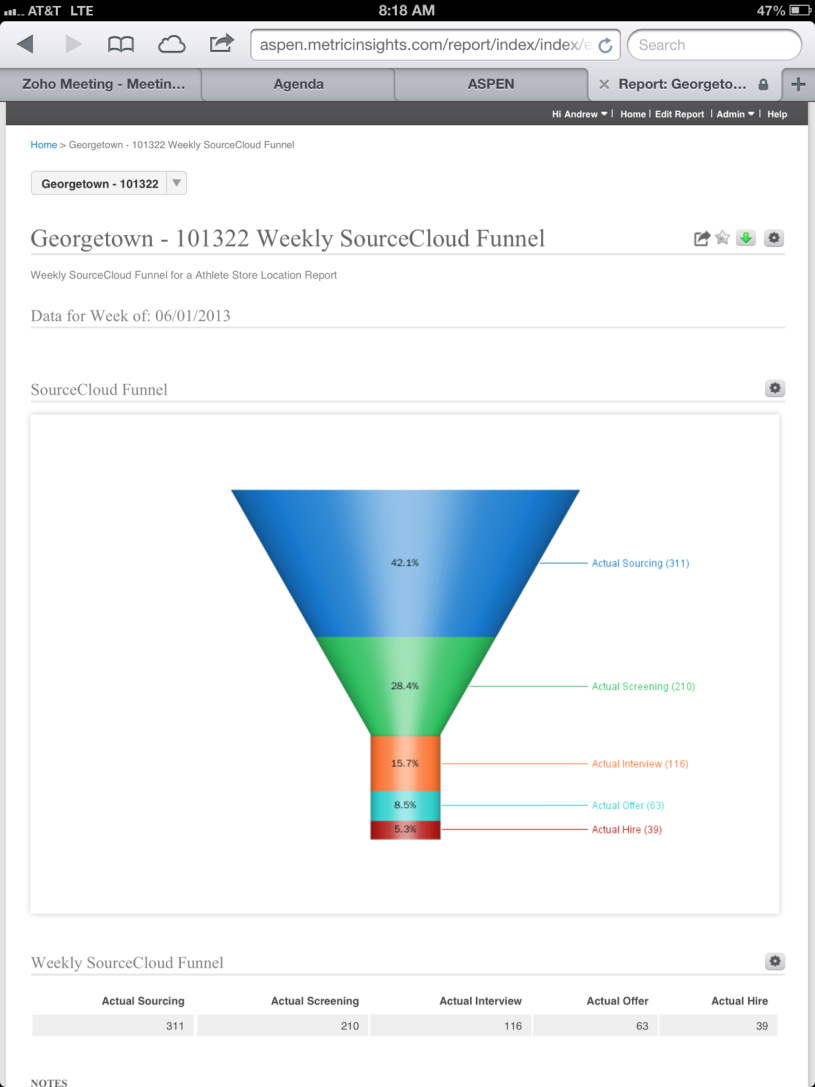 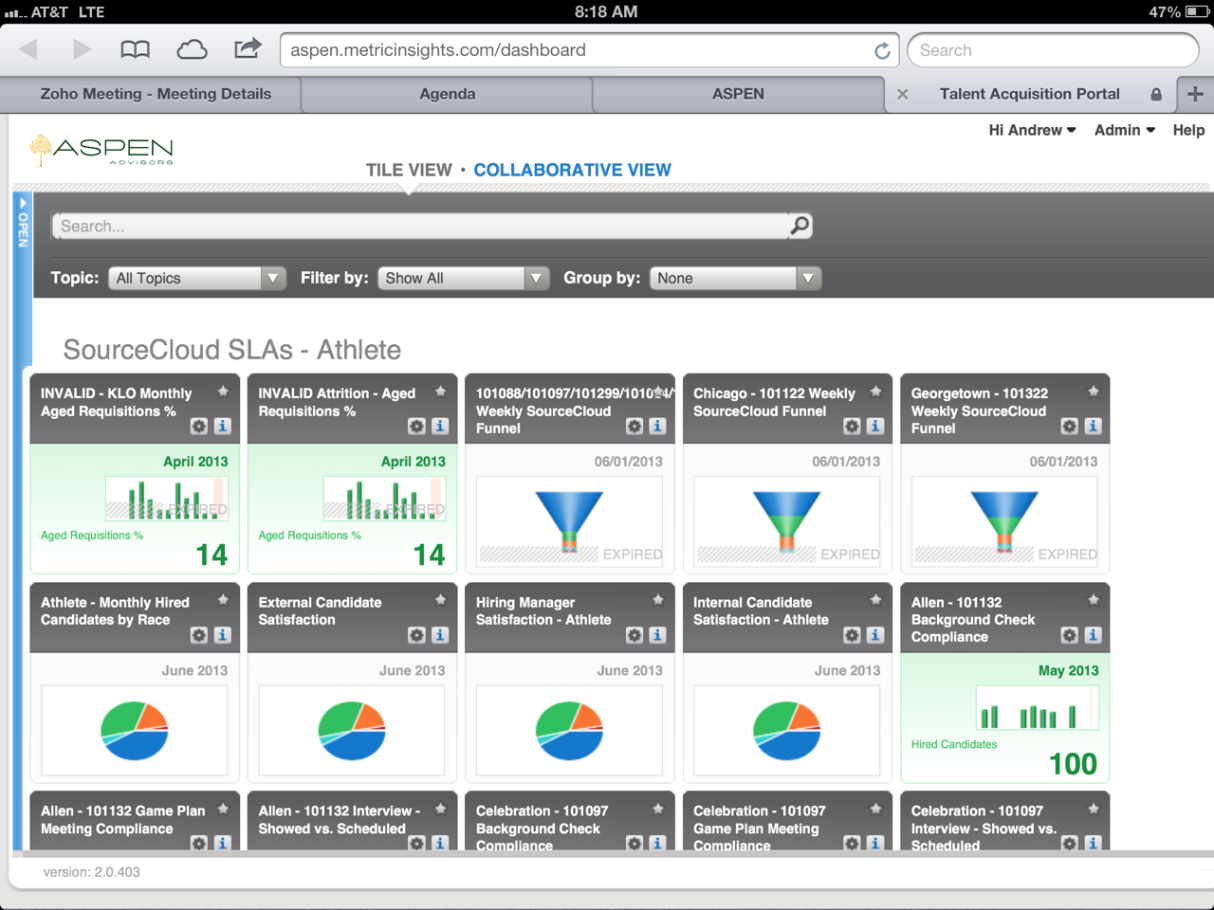 Strategic Partner Evolution
Account management to sourcing partner
Product bundles to solution, insights and data
Over to you?
And something for the future……
Robots!
The Data Points
A Recruiting Robot!
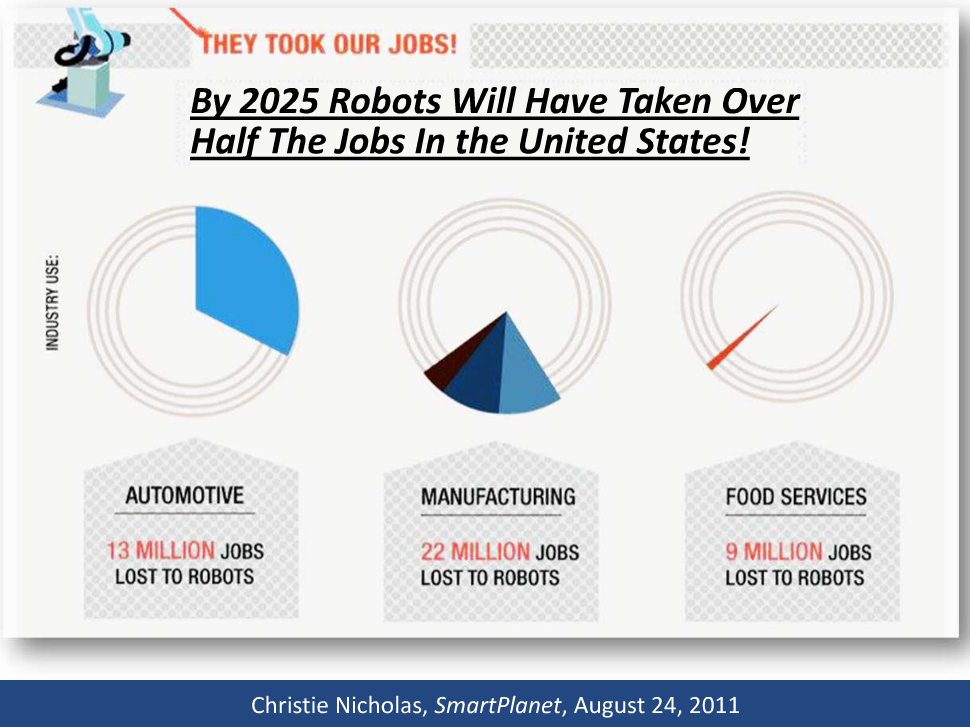 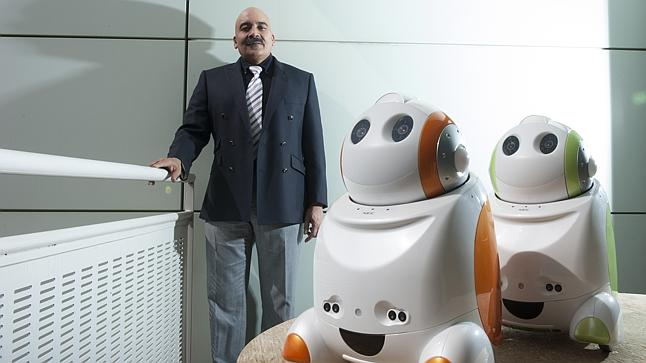 Thank you!
Isabelle Hung
Strategic Partners & Resourcing Projects